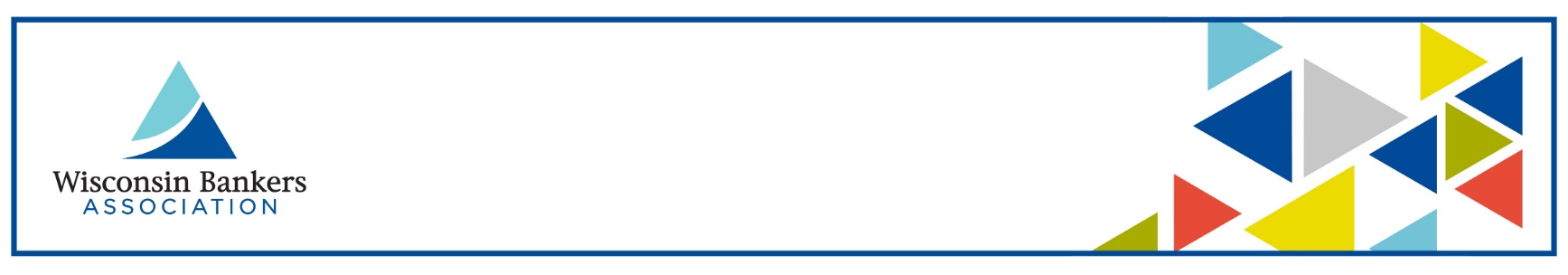 Best Practices
L I B R A R Y
My Father was Scammed – Bank’s Fault?
My elderly father was coerced into a pigeon drop scam. He withdrew $30,000 in cash from his bank while the criminal suspects were waiting outside the bank. When the teller asked him why wanted so much cash, my father told her that he would be right back with the money. 

Despite this red flag, he was given the money and robbed. I was astounded that the bank released so much cash to him instantly, especially since his account has never shown a large scale withdrawal before. The bank manager refused to talk with me regarding this transaction. Isn't there a policy that regulates how cash is released when confronted with an unusual request?
Shawn and Jeff Mosch- Our Story - Scam Victims United
The couple posted ads on the Internet to sell Jeff Mosch's 1961 Buick Special. Among the inquiries was an e-mail from a man claiming to be a car dealer in Africa.
He said he was willing to pay for the shipping as well as the car, but because of currency exchange problems, he wanted the Mosches to accept a cashier's check from a business associate in the United States for $8,800, then wire $7,200 to the people who were going to handle the shipping.

The Mosches agreed, received and deposited the check, waited a week until their bank told them it cleared, then wired the money to the supposed shipping company.

"That's the last we heard from them," Shawn Mosch said. That was in November.

"The first day (after the couple learned the check was counterfeit), my husband and I said, 'How could we be so stupid?' " she said. "But the only stupid thing we did was to trust our bank. That's what got us in trouble."
A week later, they rolled out the Web site, which has had 13,000 hits since the first week in November, Shawn Mosch said. (approximately 3 weeks)
Angry lottery-scam victim arrested
An apparent victim of a lottery scheme learned the hard way on Tuesday that he'd likely been scammed out of his life savings when he went to the bank for a loan to help cover costs he said were associated with the lottery.David Lee Wheeler, 56, was arrested around 9:40 a.m. Tuesday after going to the Wells Fargo bank in the Westlake Shopping Center for a loan, Greeley Police Sgt. Susan West said. He told a bank employee that he had won a lottery and had sent money to the operators to secure his winnings. But this time, he was out of money and needed to send more, West said — he had sent “in excess” of $80,000, and he was seeking a loan for less than $2,000.“The banker explained that he was being scammed, that this isn't legitimate, and he became extremely irate,” West said.

Re: Article Discussion: Angry lottery-scam victim arrested after
by K-Denver on May 8th, 2012, 7:52 pm #2479288
Did the Wells Fargo employee think about calling the police or the adult protection unit for the county to report that a 50+ year old has been scammed out of $80,000?
Cybercrime Victim – No Help from Bank
A long-time Butterfield Bank customer says she had $4,000 stolen from her account after falling victim to cyber crime. Ms Phillips, who has asked that we do not use her first name, said $4,000 was taken out of her account when she answered an e-mail last week asking her to update her online account. She says she thought the e-mail was Butterfield, her bank of 24 years.“I immediately felt uncomfortable and knew I had made a grave mistake,” said the senior accounting executive based in Hamilton.Just minutes after the incident she found that $4,000 had been wired to a bank in South Africa from her account, with the wire transfer stating that her home address was the PO Box of Butterfield Bank.Visibly upset, Ms Phillips ran to Butterfield Bank to plead for help.
 
Ms Phillips admits that she was at fault for falling for the e-mail scam but said that further stop-gap measures should be put in place to protect customers.“I had a weak moment, I knew I was at fault but the least they could have done was answer one of my phone calls or my e-mails,” she said, adding that she is in the process of moving her account to another bank. “Who checks the outgoing wire information at the bank? It has to be approved by someone and my address is certainly not the PO Box of the bank. There are zero internal controls, that I have seen, to stop fraudulent transactions. Is that how you protect your clients?”
Can’t Happen Here?
Let me tell you about Anna…
55 years old

April  - Closed her savings and withdrew the $3,400 in cash – not too unusual yet

May - Closed her IRA with a penalty and withdrew $2,700 in cash. She told the banker that her medication wasn’t covered by her insurance. Ok – that makes some sense…but cash? Wouldn’t she put it in her checking account?

June 4th -  Wired $8,400 to herself from Merrill Lynch and withdrew the funds in cash. Hmmmm…

June 7th – received a $9,900 tax refund for Joseph Ferguson and withdrew the funds in cash. (Who is Joseph Ferguson?) At this point, we probably should have asked more questions, or given her the FBI Notice, had her sign the bottom, and complete an Unusual Incident Report, sending both to me.
June 11th – Wired $7,000 to herself from Merrill Lynch and withdrew the funds in cash

June 13th – received two tax refunds, one for $9,800 for Carl James and one for $13,800 for Chad James

June 14, 15 and 18 – withdrew a total of $23,400 in cash

June 21 – Anna was questioned by the branch manager and said that a “friend” in England is coming to work in the US but doesn’t have a bank account. He was having money deposited into her account and then sending it to him…

Below is the account activity -  almost $56,000 was withdrawn by Anna and sent to her “friend”.  Although we are not suffering a loss…Anna has. As you can see by the preceding articles, our customers and the general public will blame the bank.
Forms on our Intranet
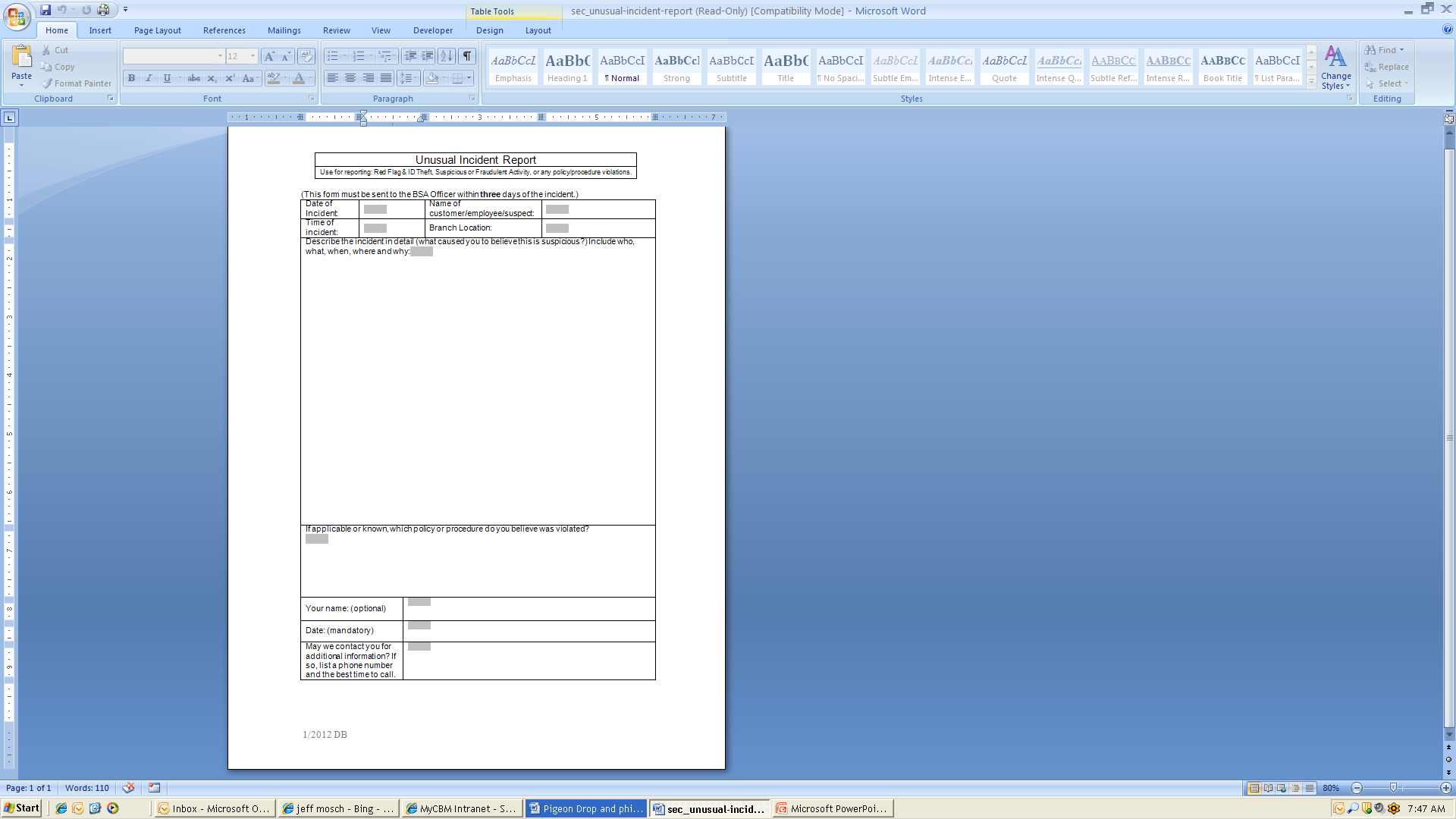 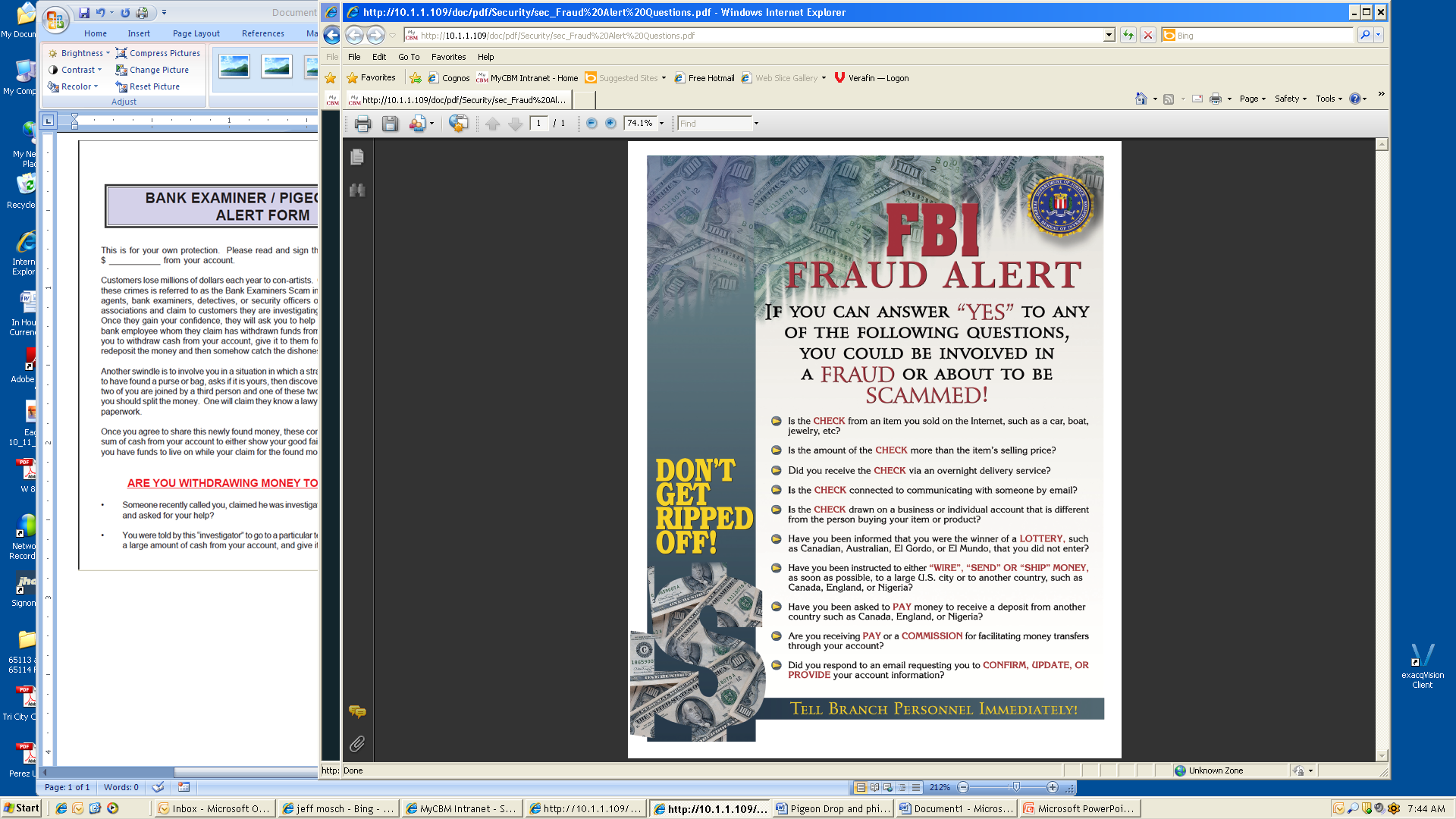 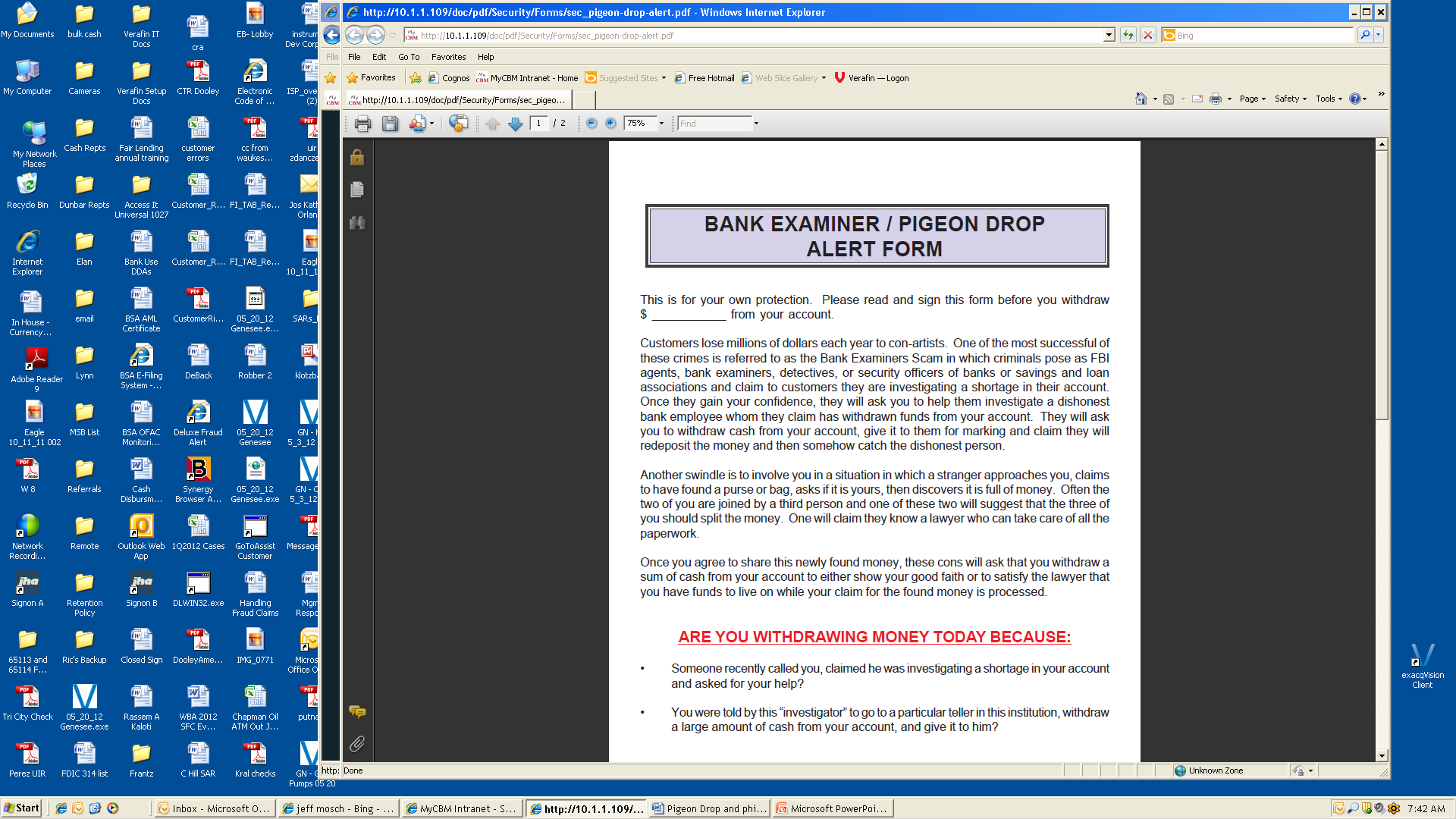 ASK QUESTIONS!!!
Once the money is gone, I can’t do anything.

Your customer will be more comfortable talking with you, in person, than with me when I call them on the phone. By then, it is probably too late.

If something doesn’t seem right, give them the FBI Notice and the Pigeon Drop form, have them sign both, and provide them with a copy of each.  You can do this while you “buy” money from the vault to complete their withdrawal (even if you don’t need money).

If you still don’t think things are legitimate, refer them to the bank manager, take them into an office, or at least away from the teller line, and go over the FBI and Pigeon Drop forms.